Figure 7. Photomicrographs of the ventral medial frontal cortex comparing the label after rSTG injections in the normal ...
Cereb Cortex, Volume 19, Issue 9, September 2009, Pages 2114–2130, https://doi.org/10.1093/cercor/bhn236
The content of this slide may be subject to copyright: please see the slide notes for details.
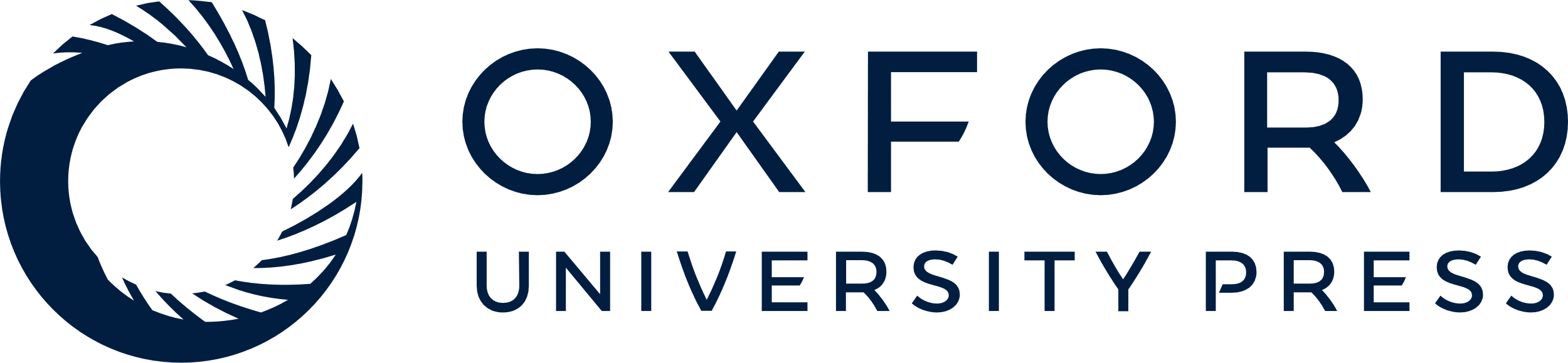 [Speaker Notes: Figure 7. Photomicrographs of the ventral medial frontal cortex comparing the label after rSTG injections in the normal and MTL-lesioned hemispheres of Case M2. Area inside dashed-outline rectangles in (a) and (e) shown at higher magnification in (b–d) and (f–h), respectively. Arrows identify labeled axons in photomicrographs at low and high power magnifications. Scale bar: 250 μm.


Unless provided in the caption above, the following copyright applies to the content of this slide: Published by Oxford University Press 2009.This is an Open Access article distributed under the terms of the Creative Commons Attribution Non-Commercial License (http://creativecommons.org/licenses/by-nc/2.0/uk/) which permits unrestricted non-commercial use, distribution, and reproduction in any medium, provided the original work is properly cited.]